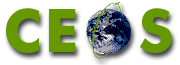 GEOGLAM StrategyStephen Ward
27th-28th February 2014
ESA/ESRIN, Frascatti, Italy
GEOGLAM Strategy
What is the strategy for achieving sustained institutional arrangements and funding for GEOGLAM?

Who in the GEO hierarchy has responsibility for looking after the strategy and ensuring the necessary high level support and synergies with the main programmatic funding of the stakeholders?

Do we still have the attention and support of G-20 for GEOGLAM and AMIS?
2
CEOS Engagement
The development of a new GEO 10-Year Work Plan is an opportune time for CEOS to review its engagement with the ‘GEO Flagships (GFOI/GEOGLAM)’ and to be persuaded that viable strategies for sustaining the Flagships are in train.

Criteria for CEOS progressing to the next phase in each case might motivate GEO?
3
Questions?
4
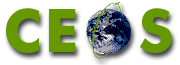 Review of Outcomes from CEOS Plenary
George Dyke / Brian Killough
27th-28th February 2014
ESA/ESRIN, Frascatti, Italy
Welcome!
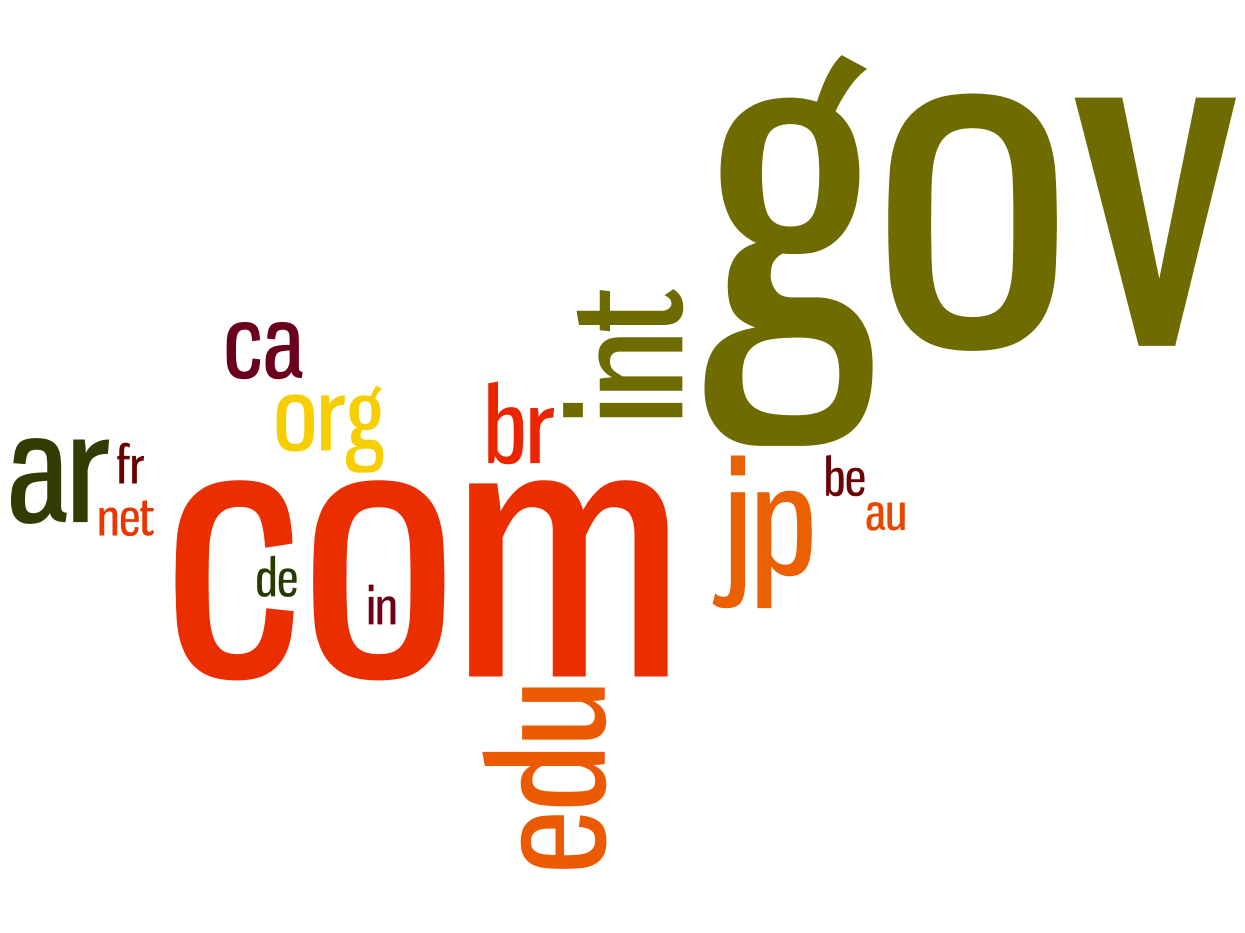 Questions from Day 1
Reminder - 2014 CEOS Process
Agenda Overview
6
word cloud of our email domains
Data Acquisitions and Resources
What has the CEOS Phase 1 endorsement translated into?
Are data being acquired- if so- how are they being tracked?
Do we have the timeline & objectives right?
Sampling strategy design
Lessons learned from Phase 1 to inform phase 2
Funding strategy
Reporting
7
Data Access and Data Policy
Data access and processing product generation
What are current options
Overlap with GFOI
ESRI solution? NASA solution? Vega? Others?
What are our min requirements
Accessibility
Cloud data sharing
Processing levels
Data policy, sharing and tracking
Processing levels
8
GEOGLAM Governance
How does GEOGLAM decide to commence Phase 2? Who within GEOGLAM makes that decision?
What is the strategy for achieving sustained institutional arrangements and funding for CEOS GEOGLAM-related activities, and GEOGLAM implementation overall beyond Phase 1?
Do we still have the attention of the G-20? And the commensurate resources to support their ambitions?
What triggers the initiation of GEOGLAM Phase 2, and CEOS support to GEOGLAM Phase 2?
9
CEOS Phase 1 Support?
What has the CEOS Phase 1 endorsement translated into?
High-level of engagement with Primary data stream providers (e.g. Landsat, Sentinel-2)
Support to engagement with RapidEye and offer of coordination, ESA TPM support
Coordinated access to CEOS agency PPP mission data for R&D (CSA, DLR, CNES, JAXA, …)
SAR data stream coordination for Phase 1 ALOS, RADARSAT-2, Sentinel-1
CEOS expertise in support of structuring the data strategy
Dedicated space agency POC in the form of the CEOS ad hoc WG on GEOGLAM
Inclusion of GEOGLAM as a CEOS priority activity (and commensurate discussion focus amongst principals)
10
Acquisitions?
Are data being acquired- if so- how are they being tracked?
Landsat: acquisitions on going per BAU see reporting from Gene
RapidEye: coordination support from NASA, DLR (in addition to existing JECAM, GEOGLAM, and UMD interfaces)
PPP missions: by request
11
Agenda Overview
Friday AM – 2014 Activities
DLR Contributions (Helmut Staudenrausch)
GEOGLAM programmatics (Michel Deshayes)
Developing Country Partners (John Latham)
Requirements (Brian Killough, Alyssa Whitcraft)
Assignments
Friday PM – Beyond 2014, Wrap-up
Future GEOGLAM Phases (Michel Deshayes)
GFOI-GEOGLAM
Data dissemination
JECAM
Working Session
12
CEOS Milestones for 2014
This week: GEOGLAM-CEOS Co-Community
April: SIT-29
GEOGLAM P1 support status update; preview Plenary
CEOS ad hoc WG on GEOGLAM Side Meeting (1h)
Sept: SIT Technical Workshop
Prepare decisions and proposals for Plenary endorsement
Oct: CEOS Plenary
Renew mandate for CEOS support to GEOGLAM; update of P1 support strategy for endorsement; propose P2 strategy (TBC)
13
Questions?
14